Apéndice 2
Nota: La versión complete está disponible en Actualización 2023
Veinte de las 24 recomendaciones de la Comisión de Evidencia pueden ser agrupadas en tres prioridades de implementación
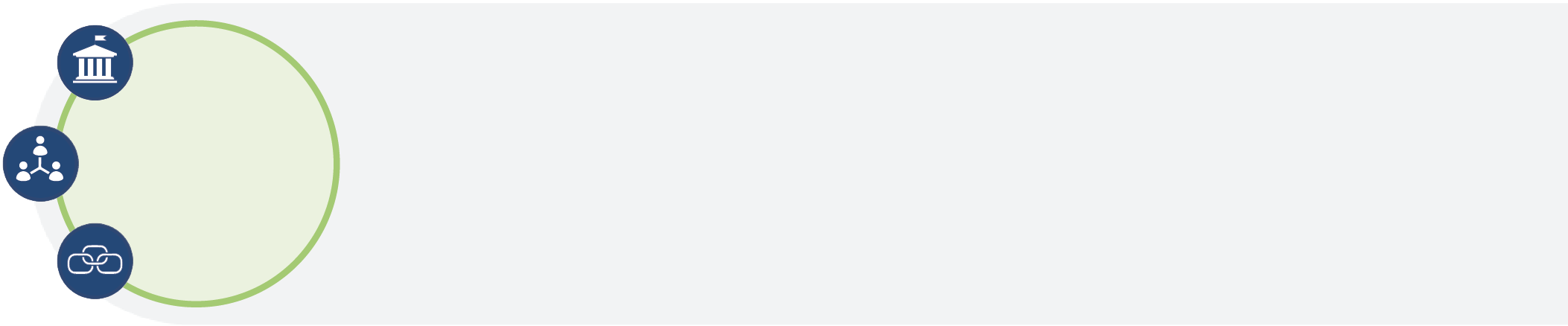 Formuladores de políticas gubernamentales – Cuatro recomendaciones propugnaron por sistemas locales de apoyo al uso de la evidencia adaptados a necesidades particulares [5], personal y alianzas de apoyo al uso de la evidencia [6], asesores científicos [7], y organismos asesores [8]

Líderes organizacionales, profesionales y ciudadanos – Una recomendación solicitó a cada asociación organizacional significativa, organismo profesional y grupo de sociedad civil orientado a generar impacto contribuir significativamente a su sistema local de apoyo al uso de la evidencia [12]

Intermediarios de evidencia– Una recomendación solicitó intermediaries de evidencia comprometidos a apoyar los tomadores de decisiones con la mejor evidencia y a los productores de evidencia con reflexiones y oportunidades de generar impacto con evidencia [14], y otra recomendación hizo un llamado por el acople oportuno y sensible de la forma de evidencia más adecuada para la pregunta realizada [16]

Formuladores de políticas gubernamentales – Una recomendación hizo un llamado a construir una base de evidencia más diversificada [9]

Productores de evidencia orientados a generar impacto – Cinco recomendaciones les solicitaron: 1) cerrar brechas y adherirse a los estándares [17]; 2) responder, referir o trabajar con otros; 3) aprender de grupos de evidencia en otros sectores [19]; 4) estar preparado para adaptarse para emergencias globales [20]; y 5) hacer que la evidencia sea comprensible [21]; y una sexta recomendación solicitó a instituciones académicas incentivar a los miembros del profesorado a contribuir a sus sistemas locales de apoyo al uso de la evidencia y a bienes públicos globales relacionados con evidencia [22]

Financiadores – Una recomendación que hizo un llamado a invertir de manera más inteligente, e idealmente más, en apoyo al uso de la evidencia, particularmente en sistemas locales de apoyo al uso de la evidencia, y con financiación destinada a bienes públicos globales relacionados con evidencia [24]
Formalizar y fortaleces sistemas locales de apoyo al uso de la evidencia
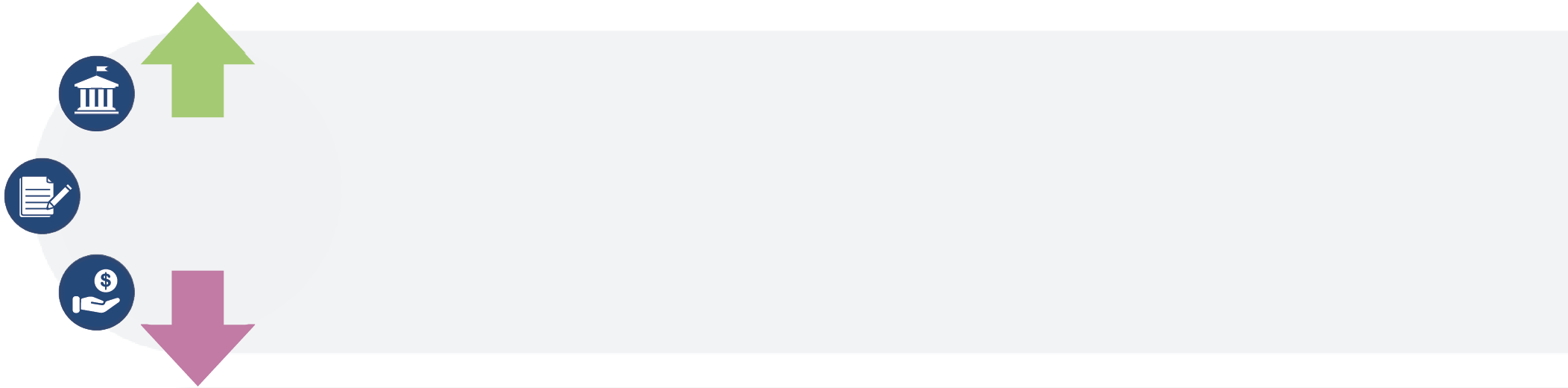 Esto más mejorar e impulsar la arquitectura global de la evidencia
© 2023 McMaster University. Todos los derechos reservados. Este trabajo está licenciado bajo la licencia Creative Commons Attribution- NonCommercial-ShareAlike 4.0 International License..
Apéndice 2 (continuación)
Nota: La versión complete está disponible en Actualización 2023
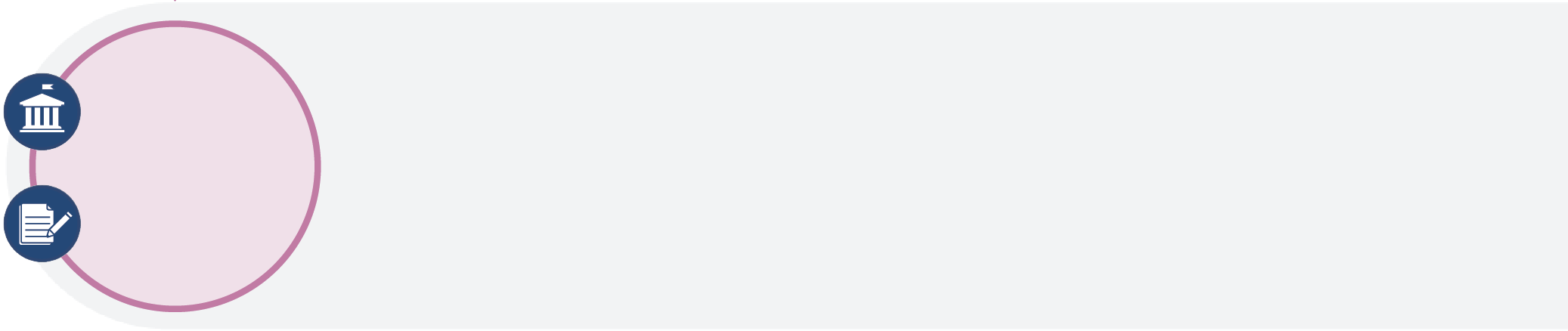 Formuladores de políticas gubernamentales – Una recomendación hizo un llamado a incentivar la ciencia abierta como un facilitador clave del uso de la evidencia en la toma de decisiones [10] y otra recomendación solicitó garantizar que los regímenes reguladores y los esquemas continuos de validación de inteligencia artificial (IA) optimicen los beneficios de la IA en los sistemas de apoyo al uso de evidencia y minimicen sus daños potenciales [11]

Productores de evidencia orientados a generar impacto – Una recomendación hizo un llamado a revistas científicas a mejorar la manera en la que apoyan el uso de la mejor evidencia [23]




Líderes organizacionales, profesionales y ciudadanos – Una recomendación hizo un llamado a la ciudadanía a considerar las múltiples formas en las que pueden usar la mejor evidencia en la vida cotidiana, y a considerar apoyar a políticos (y a otros agentes) que faciliten este uso [13]

Intermediarios de evidencia – Una recomendación hizo un llamado a noticieros y a plataformas de redes sociales a construir relaciones con intermediarios de evidencia comprometidos que puedan ayudar a impulsar las fuentes de la mejor evidencia, y con productores de evidencia que puedan ayudar a comunicar la evidencia de manera efectiva, así como a garantizar que sus algoritmos presenten la mejor evidencia y combatan la información falsa [15]
Mejorar e 
impulsar la arquitectura 
global de la 
evidencia
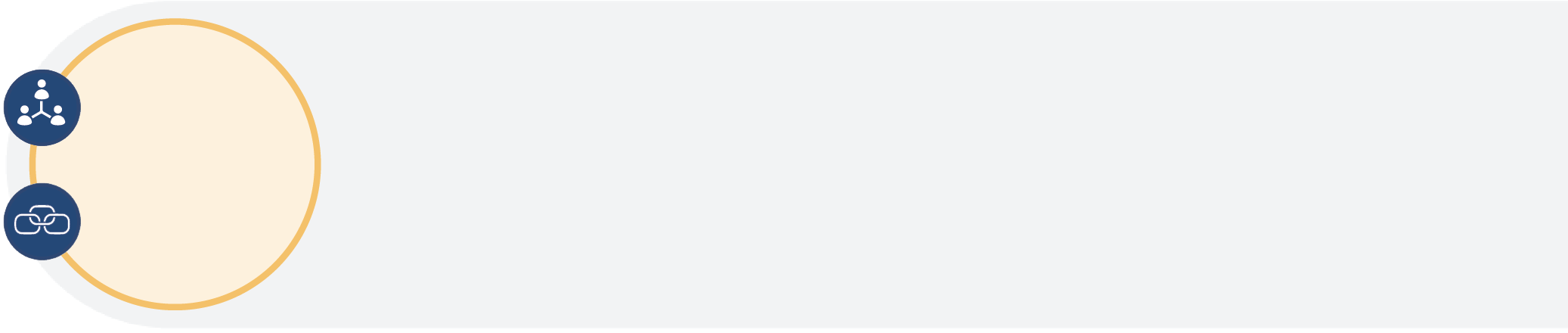 Poner la evidencia en el centro de la cotidianidad
Cuatro recomendaciones adicionales serán el centro de futura atención, influyendo:
dos recomendaciones dirigidas a aquellos que pueden tener incidencia, con una o más llamadas a la acción [1] y la propuesta de un nuevo protocolo para responder – solicitar evidencia – siempre que se haga una aseveración (p .ej. esta intervención funciona) [2] 
dos recomendaciones dirigidas a organismos multilaterales, una de ellas abogando por una resolución por parte de organismos multilaterales [3], y la segunda un informe histórico [4].
© 2023 McMaster University. Todos los derechos reservados. Este trabajo está licenciado bajo la licencia Creative Commons Attribution- NonCommercial-ShareAlike 4.0 International License..